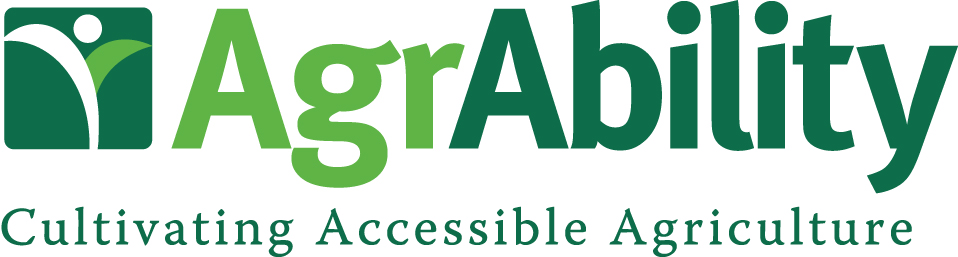 Sustaining AgrAbility Services During Difficult Times
National AgrAbility Project Webinar
September 23, 2013
Adversity Provides An Opportunity to Reassess Priorities
– A Decision Needs to be Made –


– No Decision is a Decision –
How Important is it TO YOU:
To Continue Providing AgrAbility Services?
With eliminated or diminished sources of funding it becomes important to redefine the mission
You need to consider what is the most important services to maintain
You can’t do it all
Do an assessment of services and identify those that best fit your resources (funding, skills, interests)
Refocus your mission statement
Summarize the most significant accomplishments into brief impact statements
Develop a Brief Business Plan to Present to Your:
Department Head
Director of Extension
Dean
Key supporters and stakeholders
Explore Potential Alternative Sources of “Bridge Funding”
Farm organizations
Disability groups
University development office
Individuals
State agencies (VR Ag Department)
University student groups
Communicate Your Needs to Everyone
Past clients
Advisory committee members
Stakeholders
Participants in recent project sponsored events
Host a Fund Raising Event
Dinner
Fund drive
Student activity
Evaluate from these activities the level of concrete support to keep AgrAbility services available
Respond accordingly
Discussion